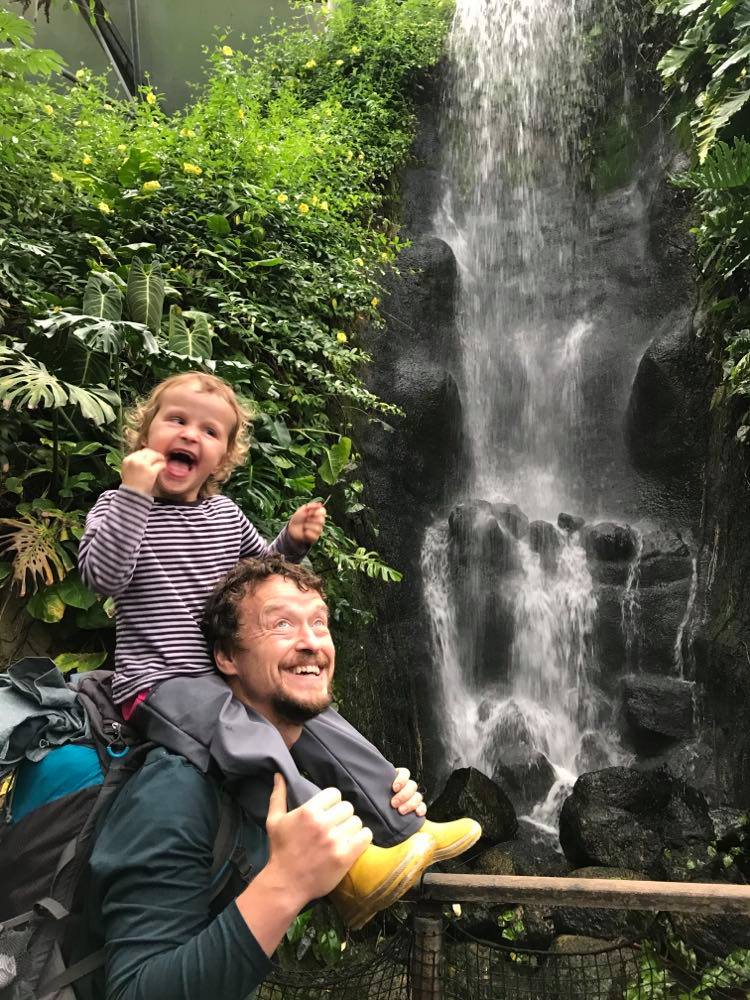 Co mě dělá šťastným?
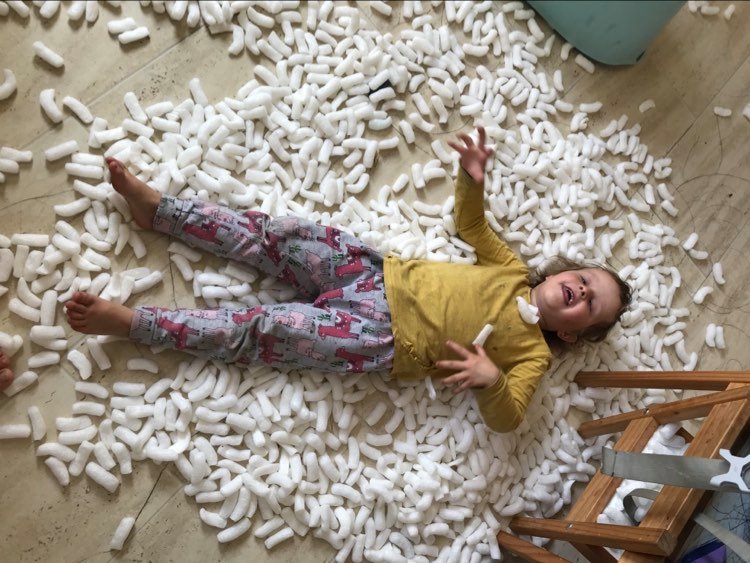 Co mě dělá šťastným?
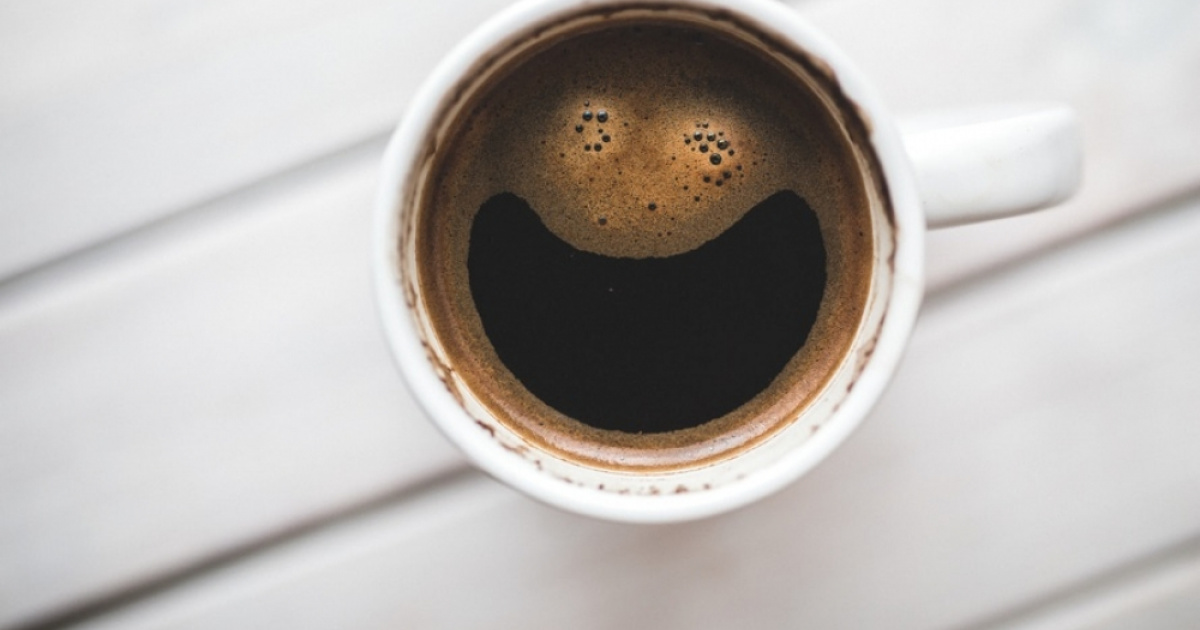 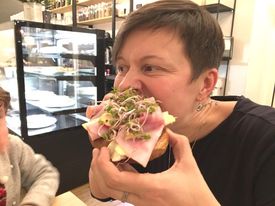 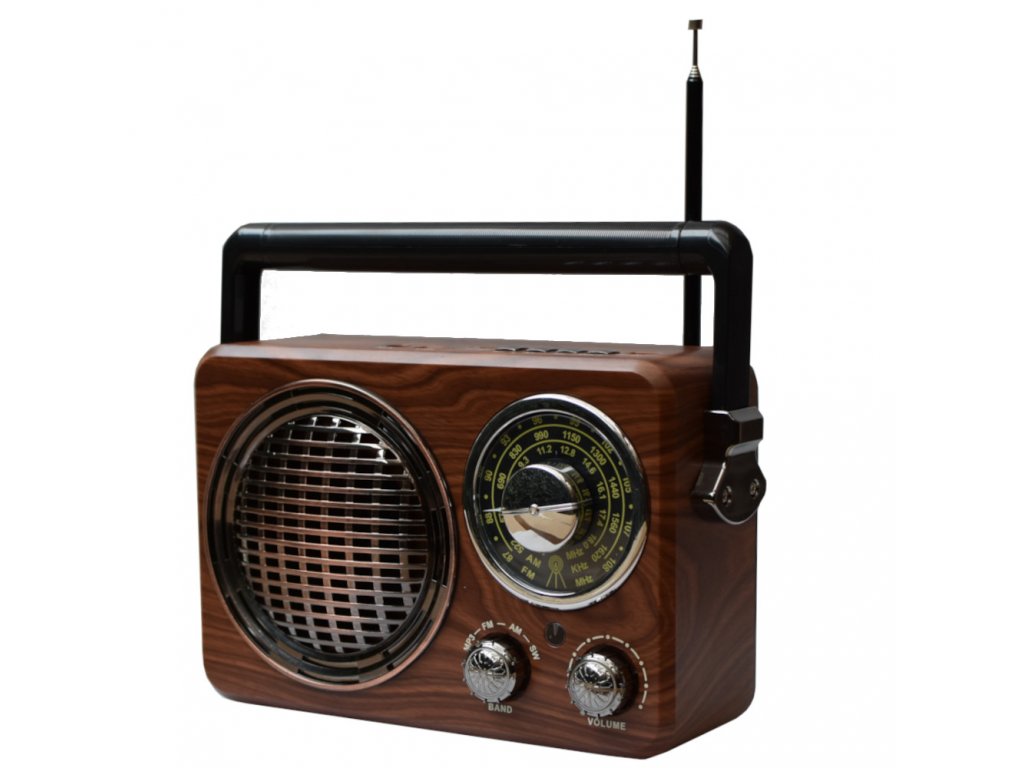 Co mě dělá šťastným?
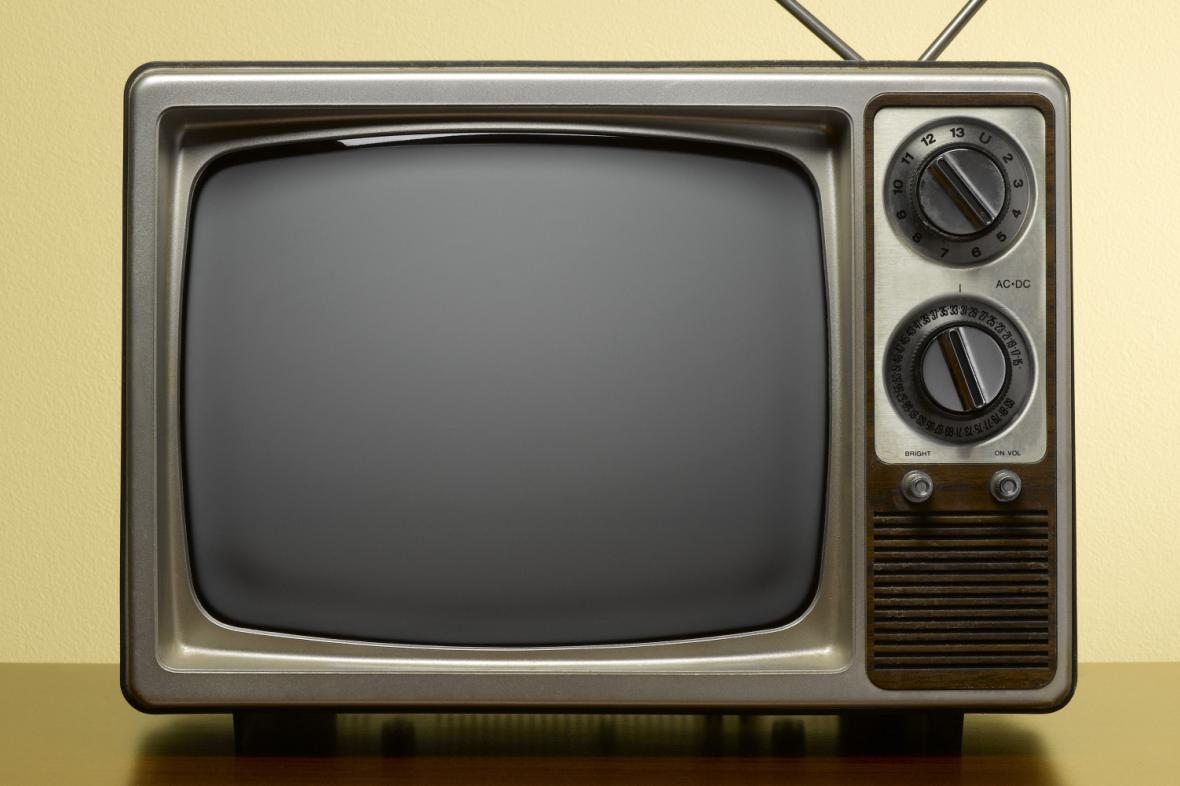 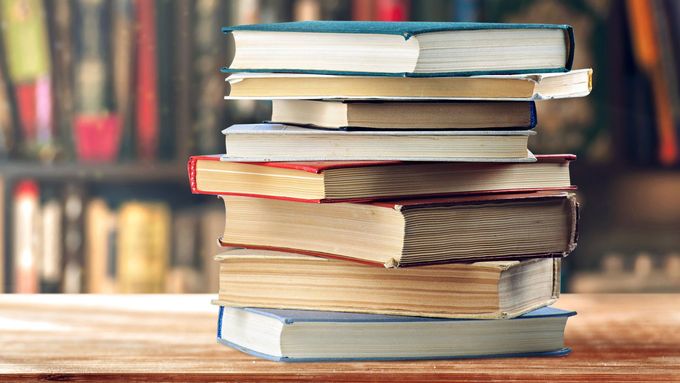 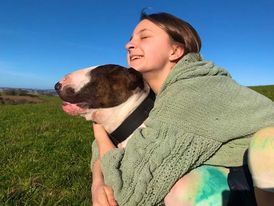 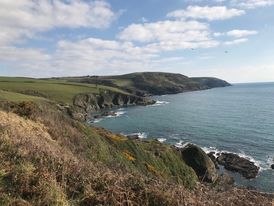 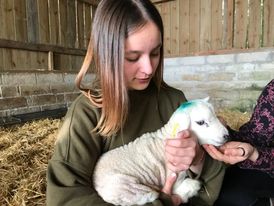 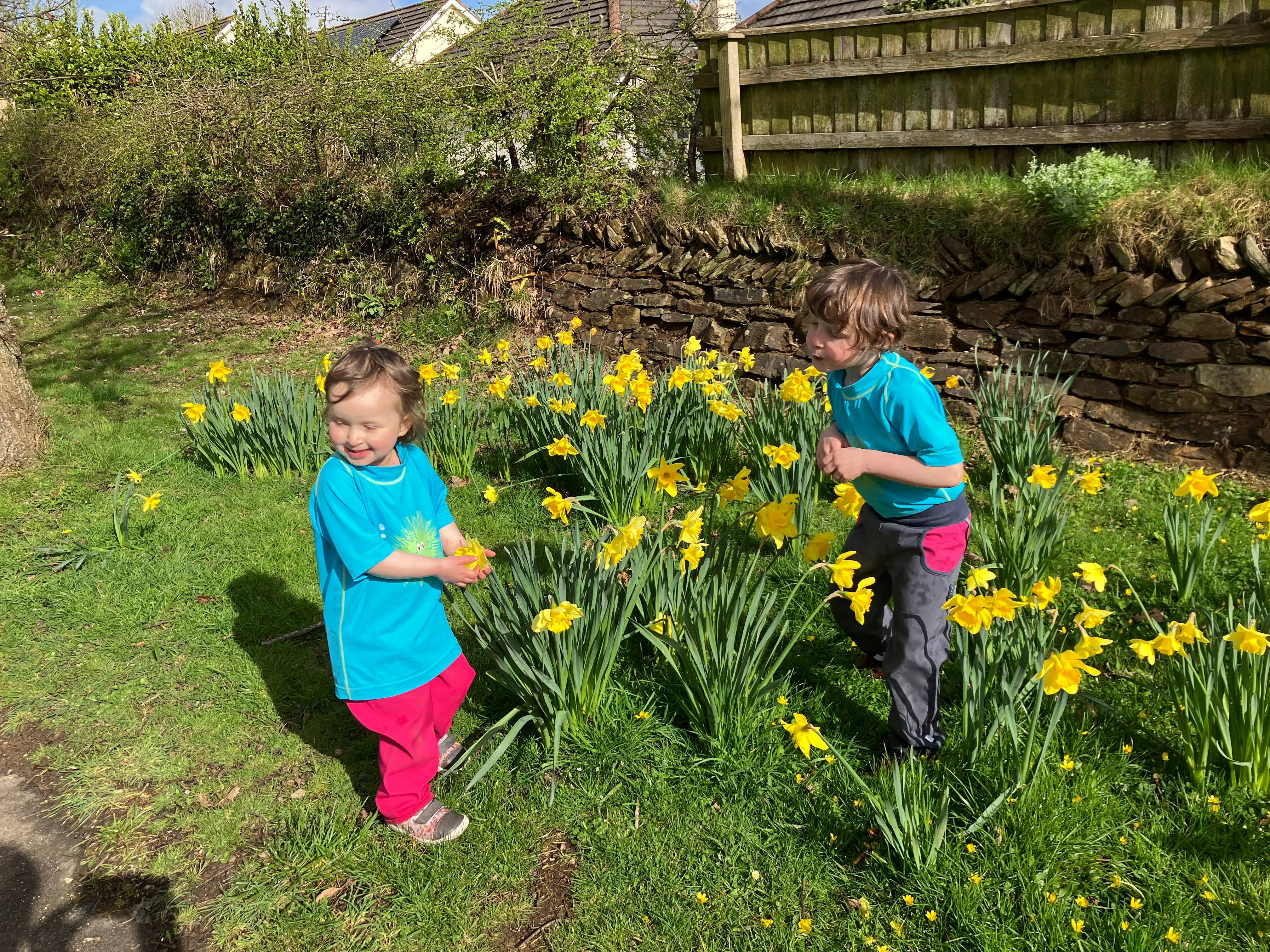 Co mě dělá šťastným?